M1 EESC 2023-2024
P. Forster 
Responsable M EESC
UFR
Direction de l'UFR : BUROKUR Shah Nawaz / D’OTTAVIO Michele

Responsable Administrative adjointe de l'UFR : MILLION, Céline
 
Site internet de l'UFR : http://ufr-sitec.parisnanterre.fr/  (A consulter régulièrement)
De nombreuses informations importantes (stage, modalités des contrôles, …) sont disponibles sur le site de l’UFR   
Département / Formation
Secrétariat : JONGLEZ DE LIGNE, Nathalie, Bureau D.12.2.1, n.jonglez@parisnanterre.fr, Tél : 01 40 97 48 23

Responsable(s) de la formation : 
Master GI : D’OTTAVIO, Michele, michele.d_ottavio@parisnanterre.fr 
Master 1 parcours EESC (semestres 7 et 8) : FORSTER, Philippe, philippe.forster@parisnanterre.fr 
Master 2 parcours EESC (semestres 9 et 10) : FORSTER, Philippe, philippe.forster@parisnanterre.fr
 
Responsable relations internationales : D’OTTAVIO, Michele, michele.d_ottavio@parisnanterre.fr 

Responsable Apprentissage : BUROKUR, Shah Nawaz, sburokur@parisnanterre.fr
Responsable relation avec le CFA : SAINT-SURIN Géraldine, g.saintsurin@parisnanterre.fr
Maîtriser un domaine et ses méthodes (compensation entre S7 et S8) : il faut avoir la moyenne > 10
Compensation au pro-rata : 
il faut avoir la moyenne > 10
Semestre 7 (30 ECTS)
Semestre 8 – sans stage (21 ECTS)
Semestre 8 – stage (9 ECTS) : il faut avoir la moyenne > 10
Emploi du temps :
https://www.cva.parisnanterre.fr/edt/
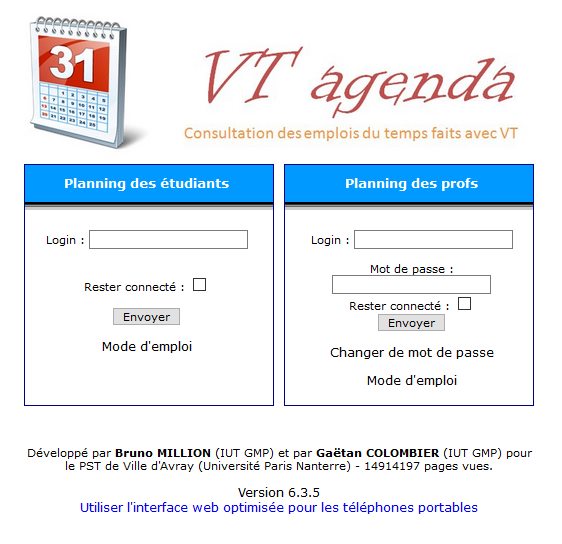 Groupe 1 : m1etp1
Groupe 2 : m1etp2
Notes :
https://gestufr.u-paris10.fr/
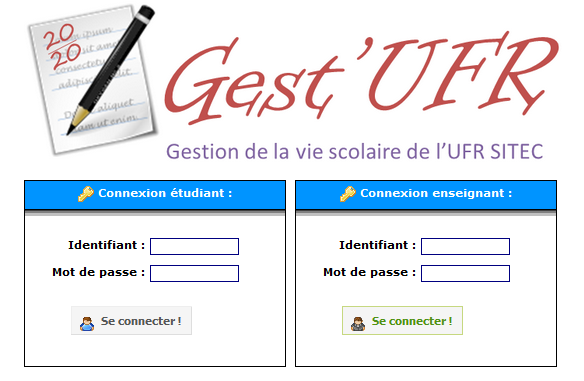